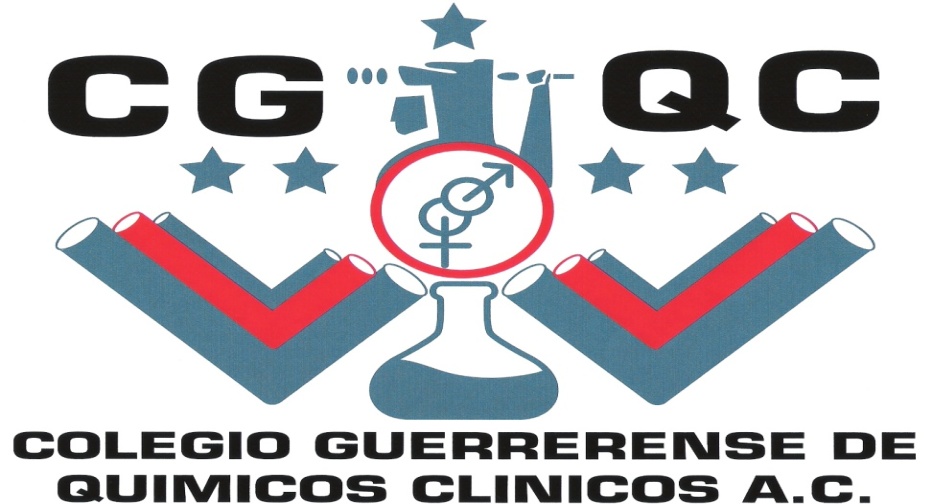 PROGRAMA DE EVALALUACION EXTERNA DE LA CALIDAD ENTRE LABORATORIOSEEXCEL
EVALUACION DEL AREA DE QUÍMICA CLINICA
CICLO: NOVIEMBRE-DICIEMBRE 2013.
CONCEPTOS BÁSICOS EN QUÍMICA CLÍNICA
PREGUNTA No. 1
LA GLUCOSA ES UN MONOSACÁRIDO QUE EN SU FORMULA  MOLECULAR POSEE ÁTOMOS DE CARBONO CUANTOS SON?
A) 4 ÁTOMOS DE CARBONO
B) 5 ÁTOMOS DE CARBONO
C) 6 ÁTOMOS DE CARBONO
D) 8 ÁTOMOS DE CARBONO
PREGUNTA No. 2
CUAL ES EL RANGO NORMAL DE LA GLUCOSA SÉRICA BASAL?
A) 70 – 100 mg/dL.
B) 70 – 110 mg/dL.
C) 65 – 100  mg/ dL
D) 65 – 115  mg/dL
PREGUNTA No. 3
LA UREA ES UN PRODUCTO FINAL DEL CATABOLISMO DE:
A) PROTEÍNAS
B) CARBOHIDRATOS
C) AMINOÁCIDOS
D) ENZIMAS
PREGUNTA No. 4
ES UN MARCADOR BIOQUÍMICO EN EL DIAGNOSTICO DE INFARTO AGUDO DE MIOCARDIO.
A) FOSFATASA ALCALINA
B) GAMMAGLUTAMILTRANSPEPTIDASA
C) TROPONINA I
D) DESHIDROGENASA LÁCTICA
PREGUNTA No. 5
SON LOS LÍPIDOS CUYA PRINCIPAL FUNCIÓN ES TRANSPORTAR ENERGÍA A TODOS LO ÓRGANOS.
A) TRIGLICÉRIDOS
B) LÍPIDOS TOTALES
C) COLESTEROL
D) COLESTEROL HDL
PREGUNTA No. 6
SEGÚN LA I.F.C.C. ES UN PROCEDIMIENTO QUE UTILIZA LOS RESULTADOS DE UN SOLO LABORATORIO CON EL PROPÓSITO DE CONTROLAR LA CALIDAD.
A) CONTROL DE CALIDAD INTERNO.
B) CONTROL DE CALIDAD EXTERNO
C) CONTROL DE CALIDAD EN QUÍMICA CLÍNICA
D) NINGUNA ES CORRECTA.
PREGUNTA No. 7
SON INDICADORES DE CALIDAD DENTRO DE NUESTRO LABORATORIO.
A) PRECISIÓN Y EXACTITUD
B) BUENA CALIBRACIÓN Y PIPETEO
C) DESVIACIÓN ESTÁNDAR Y COEFICIENTE DE VARIACIÓN
D) NINGUNA ES CORRECTA.
PREGUNTA No.8
ES LA CONCORDANCIA ENTRE LOS RESULTADOS DE UNA SERIE DE MEDICIONES Y NO TIENE VALOR.
A) EXACTITUD
B) PRECISIÓN
C) CALIBRACIÓN
D) NINGUNA ES CORRECTA
PREGUNTA No. 9
REGLA DE WESTGARD QUE DICE: CUANDO DOS VALORES CONSECUTIVOS DE DIFERENTES CONTROLES SE ENCUENTRAN UNO POR DEBAJO DE MENOS 2 VECES LA DESVIACION ESTANDAR Y OTRO POR ARRIBA DE 2 VECES LA DESVIACION ESTANDAR OCURRE UN ERROR DE TIPO ALEATORIO.
A) REGLA 1SD
B) REGLA 2SD
C) REGLA 3SD
D) REGLA 4SD
PREGUNTA No.10
COMO SE CONSTRUYE UNA GRAFICA DE LEVEY-JENNINGS
A) CON EL PROMEDIO DE 20 DATOS OBTENIDOS
B) CON LA DESVIACIÓN ESTÁNDAR
C) CON LOS LIMITES DE CONTROL
D) TODAS SON CORRECTAS